Introduction to 2021 RedistrictingProcess & Criteria
A Presentation to the 
Encinitas City Council
June 9, 2021
6/9/2021
Intro to 2021 Redistricting – Encinitas City Council
1
Why Are We Doing This?
Though the current districts were only adopted in 2016, they were drawn using 2010 Census data.
Elections Code § 21601(a):
Following a city’s decision to elect its council using district-based elections, or following each federal decennial census for a city whose council is already elected using district-based elections, the council shall, by ordinance or resolution, adopt boundaries for all of the council districts of the city so that the council districts shall be substantially equal in population as required by the United States Constitution.
Reynolds v. Sims, 377 U.S. 533 (1964).
6/9/2021
Intro to 2021 Redistricting – Encinitas City Council
2
Key Dates – Availability of the Data
April 1, 2021, is the deadline in federal law for the Census Bureau to release redistricting data (total population, voting age population by race/ethnicity)
The Bureau has already announced that in 2021 it will not meet the statutory deadline due to the need to correct data anomalies
Certain “legacy” data will be released August 16
Once the Census data are released, the California Statewide Database is required to adjust those data to reassign inmates incarcerated in state correctional facilities back to their last known place of residence
Could be six weeks, though hopefully sooner
Estimated release by early October
Under state law, the City and its consultants cannot publish draft district maps until three weeks after the SWDB releases the adjusted data
6/9/2021
Intro to 2021 Redistricting – Encinitas City Council
3
Key Dates – Deadline for Completion
State law deadline to adopt final, readjusted map: April 17, 2022
Failure to meet this deadline permits an interested party to petition the San Diego County Superior Court to adopt a new map
Practical deadline may be earlier, for implementation by Registrar
6/9/2021
Intro to 2021 Redistricting – Encinitas City Council
4
Process: Public Hearing Requirements
Elections Code § 21607.1:
-	At least four public hearings required:
at least one before draft maps are drawn (and can be conducted by staff or consultant); 
at least two after draft maps are drawn; 
at least one on a Saturday, Sunday or after 6:00 P.M. Monday through Friday
Date, time, and location must be posted online at least five days before the hearing or workshop
Hearings must be conducted at a time certain
The Council may complete discussion on an item already under consideration, but then is required to advance the hearing on the agenda if necessary
6/9/2021
Intro to 2021 Redistricting – Encinitas City Council
5
Process: Public Outreach Requirements
Elections Code § 21608:
-	The City must encourage public participation by:
Media outreach
Outreach to good government, civil rights, civic engagement & community groups, including those in underrepresented communities and non-English speaking communities
Live translation in “applicable languages,” if requested 72 hours in advance of meeting
Publication of notices on the internet
Publication of a draft map at least seven days before adoption
Publication of relevant demographic data
6/9/2021
Intro to 2021 Redistricting – Encinitas City Council
6
Process: Public Outreach Requirements
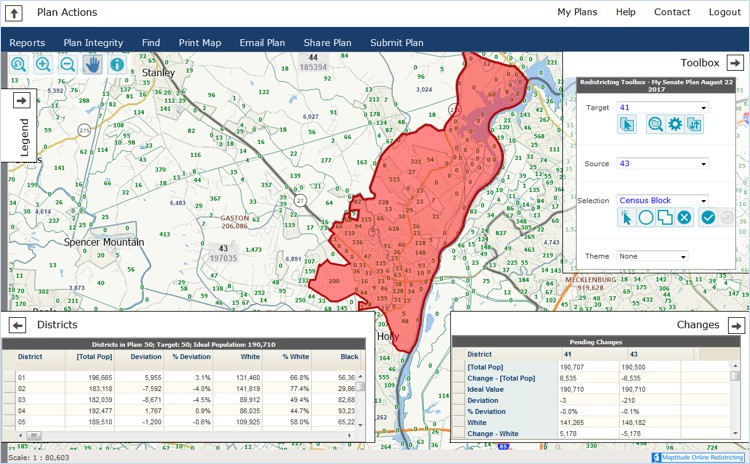 Elections Code § 21608:
-	The City must permit receipt of maps or testimony from the public in writing or electronically
Online tools
6/9/2021
Intro to 2021 Redistricting – Encinitas City Council
7
Process: Public Outreach Requirements
Elections Code § 21608(f): A record of every public comment and governing body meeting—either written or recorded—must made available to the public online within two weeks
Elections Code § 21508(g): The Board shall establish, and maintain for at least 10 years after the adoption of new district boundaries, an internet web page dedicated to redistricting, containing the following:
An explanation of the redistricting process
Procedures for testifying or submitting written testimony
Calendar of all hearings and workshops
Notice and agenda for each hearing and workshop
Recording or written summary of each hearing and workshop
All draft maps & adopted map
SOS Website Template: https://www.sos.ca.gov/elections/helpful-resources/redistricting
6/9/2021
Intro to 2021 Redistricting – Encinitas City Council
8
2021-2022 Proposed* Redistricting Timeline
* Most dates are subject to change; only bold items are legal deadlines
6/9/2021
Intro to 2021 Redistricting – Encinitas City Council
9
2021-2022 Proposed* Redistricting Timeline
* Most dates are subject to change; only bold items are legal deadlines
6/9/2021
Intro to 2021 Redistricting – Encinitas City Council
10
2021-2022 Proposed* Redistricting Timeline
* Most dates are subject to change; only bold items are legal deadlines
6/9/2021
Intro to 2021 Redistricting – Encinitas City Council
11
Statutory Criteria:
Geographically contiguous
Minimize division of neighborhoods and “communities of interest” to the extent practicable
Easily identifiable boundaries (major streets, etc.)
Compactness of population
Traditional Criteria:
Keep incumbents in their current districts/respect voters’ choices/avoid head-to-head elections
Minimize election year changes
Future population growth
Federal Criteria:
Equal Population
Voting Right Act
No Racial Gerrymandering
6/9/2021
Intro to 2021 Redistricting – Encinitas City Council
12
Introduction to 2021 RedistrictingProcess & Criteria
A Presentation to the 
Encinitas City Council
June 9, 2021
6/9/2021
Intro to 2021 Redistricting – Encinitas City Council
13